Il report
Analisi degli ascolti
Musica che vive su tutti gli schermi
Sanremo in total audience (11-13 febbraio)
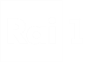 share %
ascolto medio
copertura tv
11.728.000
33.643.000
11.859.000
63,4
compreso Sanremo Start
fonte: Auditel Total Audience
Musica che fa trendSanremo in digitale (11-13 febbraio)
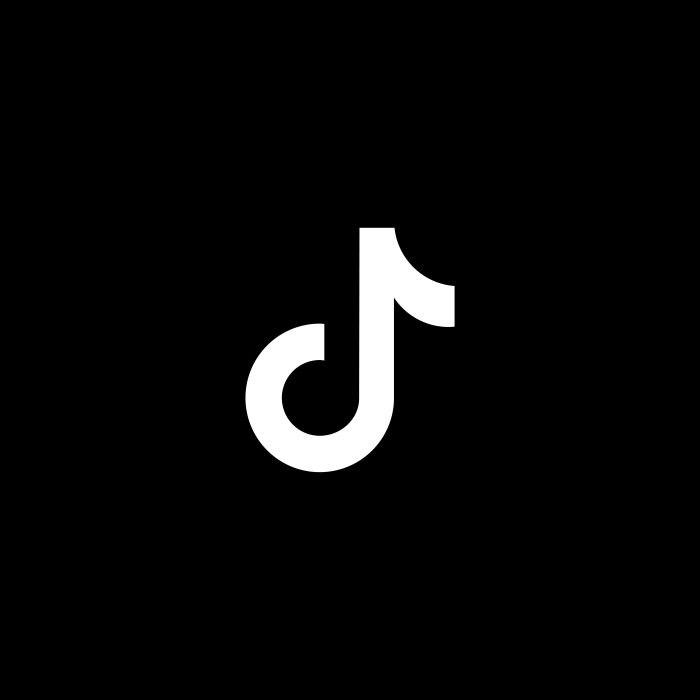 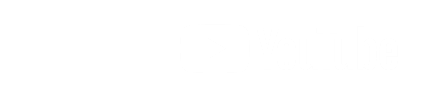 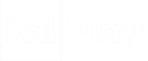 legitimate streams
views VOD
actions
9.149.000
compreso Sanremo Start
22.418.012
55.924.000
live
15.601.000
VOD
fonte: Auditel | YouTube Analytics | Sensemakers
Musica che conquista tuttiOttime performance su tutte le generazioni
share %
fonte: Auditel Total Audience | * share calcolata sulla tv
Musica che non ha concorrenza
Il Festival anima gli schermi durante la serata e oltre
share % live + VOD editori
Sanremo 2025
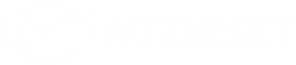 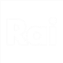 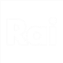 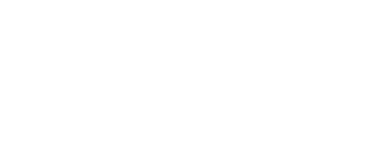 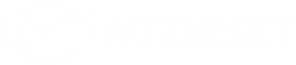 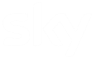 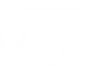 altri
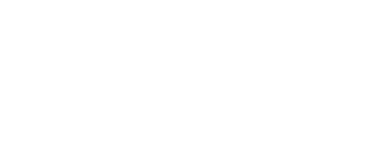 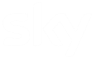 altri
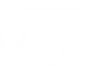 fonte: Auditel - share total audience durante Sanremo e totale giornata esclusa la diretta dell’evento
Musica per tutti i gusti, su tutti i mezzi
A ogni mezzo il suo pubblico
% composizione
Live
big screen
small screen
VOD
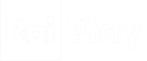 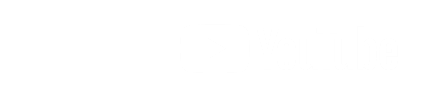 35/44
under 25
45/54
25/34
55/64
fonte live: Auditel | fonte RaiPlay VOD: dati interni RAI | fonte YT: YouTube Analytics
Ascolti 1a serata
Al via l’evento più atteso dell’anno. 
Carlo Conti, Gerry Scotti e Antonella Clerici 
hanno conquistato il pubblico in tv, su RaiPlay e sui social: 
un grande successo su tutti gli schermi.
Oltre 400.000 spettatori hanno scelto di seguire il Festival 
in diretta su RaiPlay.
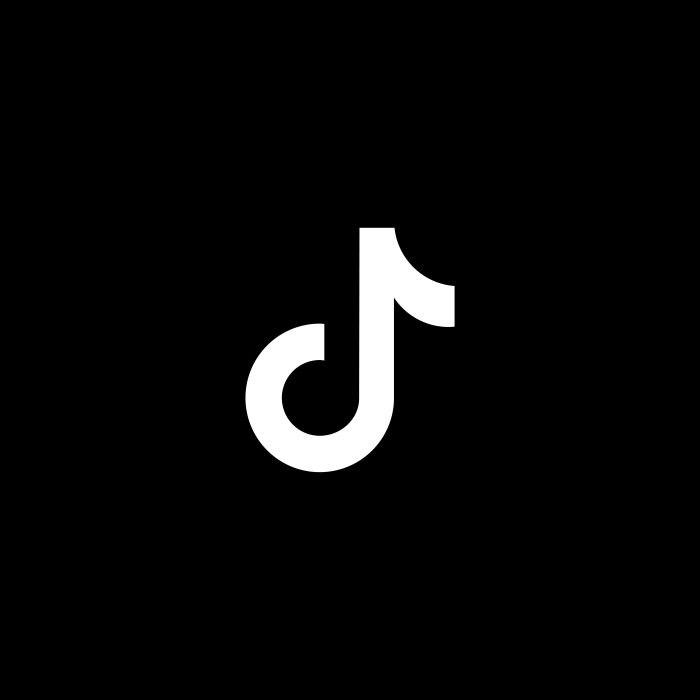 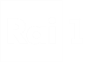 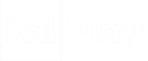 total audience
legitimate streams
actions
18.271.000
ascolto medio
12.634.000
live streaming
3.738.000
compreso Sanremo Start
share %
65,3
VOD
968.000
fonte: Auditel | Sensemakers
Ascolti 2a serata
Bianca Balti, Nino Frassica e Cristiano Malgioglio 
hanno accompagnato Carlo Conti nella seconda serata del Festival,
che ha appassionato un pubblico sempre più giovane:78,0% di share sui 15-34 e 88,7% sulle donne 15-24.
Dopo la prima serata, l’on demand di RaiPlay ha totalizzato numeri stellari: 
+20% di visualizzazioni vs 2024.
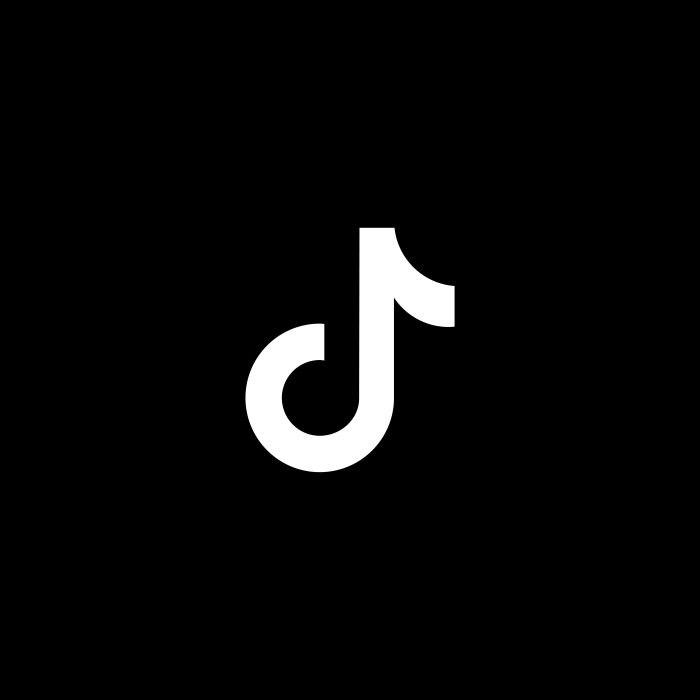 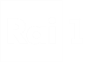 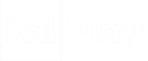 total audience
legitimate streams
actions
21.563.000
ascolto medio
11.759.000
live streaming
2.867.000
compreso Sanremo Start
share %
64,6
VOD
8.914.000
fonte: Auditel | Sensemakers
Ascolti 3a serata
Co-conduzione affidata a Katia Follesa, Elettra Lamborghini 
e Miriam Leone per la terza serata. 
Il successo di pubblico di questa edizione 
si conferma anche sui social: le prime tre giornate del Festival
hanno totalizzato oltre 200.000.000 di video views 
e 56.000.000 di interazioni complessive.
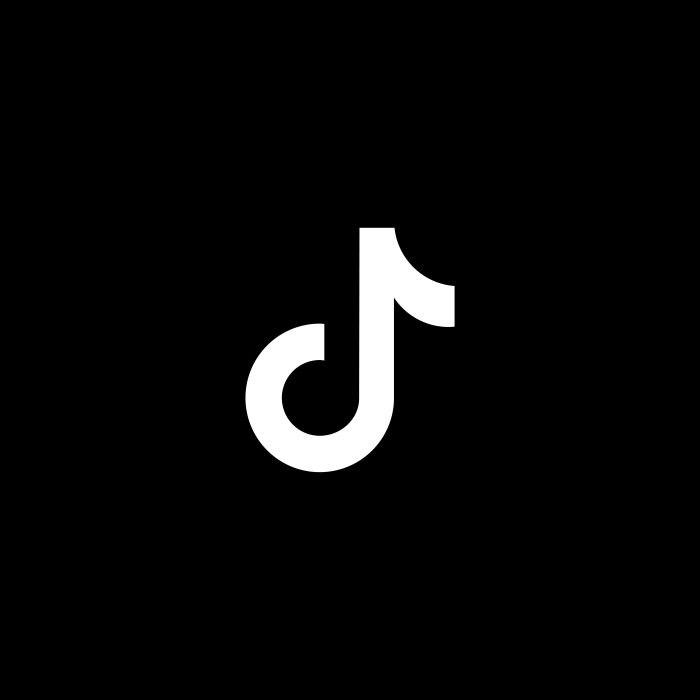 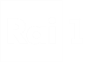 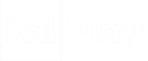 total audience
legitimate streams
actions
16.090.000
ascolto medio
10.709.000
live streaming
2.544.000
compreso Sanremo Start
share %
59,8
VOD
5.719.000
fonte: Auditel | Sensemakers
Musica che suona anche prima e dopo il Festival
Ottimi numeri per la programmazione legata a Sanremo
PrimaFestival
8-13 febbraio
DopoFestival
11-12 febbraio
ascolto medio
6.987.000
ascolto medio
1.954.000
share %
share %
individui
32,6
15/34
36,8
individui
53,3
15/34
62,1
fonte: Auditel Total Audience